HOW DO HEALTHCARE STAFF REPOND TO PATIENT FEEBDACK ONLNE?
Lauren Ramsey           L.ramsey@leeds.ac.uk          @Laurenpramsey
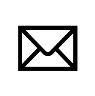 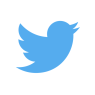 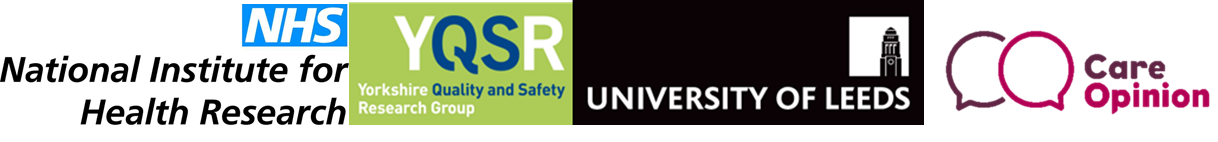 HISTORY OF PATIENT EXPERIENCE
For a long time patients were considered passive recipients to care - healthcare was done to people, rather than with people 
During the 70’s & 80’s healthcare organisations began to ask for opinions from patients
Various questionnaires were mandated (FFT, Inpatient survey)
Post-Francis patient experience became an increasing priority
NHS policy and guidance has made increasing promises to align healthcare with patient need & preferences
NHS Trusts in England are required to report patient feedback to CQC
(Coulter, 2002; Coulter, 2011; Brooks & Baker, 2017).
WHY COLLECT patient FEEDBACK?
Research shows that patient engagement and positive patient experience are linked with improved clinical outcomes for patients
Patients often raise different concerns to staff – listen to patients feeding back on what matters to them
Their feedback is able to inform improvements to the quality and safety of care
Feedback can support service redesign
To enabling patients to have a voice 
Anonymity shifts power balance
What is different about online feedback?
Growing focus on transparency & a patient desire to provide anonymous, authentic and public feedback, without fear of consequences regarding subsequent care
Feedback can be real-time, break geographical barriers, low cost/resource option for large scale feedback collection, permanently and publically available
Few healthcare professionals are asking for online feedback, yet some patients are providing it and many are reading feedback from others online
What is currently done with feedback?
In order for feedback to meaningfully inform improvement the NHS must move beyond simply collecting data - are we just hitting the target, but missing the point?
Staff may be defensive by ignoring, being reluctant to believe, or give reasons for criticism e.g. viewing patients inexpert, distressed or advantage-seeking
Staff may have insufficient authority/autonomy to enact change based on feedback, often arriving unfiltered from various sources, or months after data collection
(van Velthoven et al, 2018; Dudhwala et al, 2017; Greaves et al, 2012; Glover et al, 2015; Griffiths & Leaver, 2017; Rafferty & Grey, 2014;  Dellarocas,  2003)
HOW DO HEALTHCARE STAFF REPOND TO PATIENT FEEBDACK ONLNE?
Non-responses (11.7%)
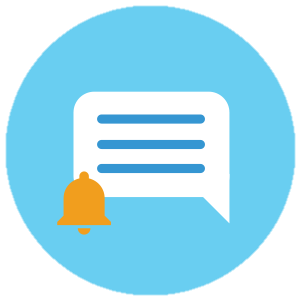 “I am constantly having to chase secretaries from three hospitals for medical evidence for benefits. It is like getting blood out of a stone. GP's letters are useless as they do not understand the complexities of conditions. There is a strict time frame for medical evidence.”
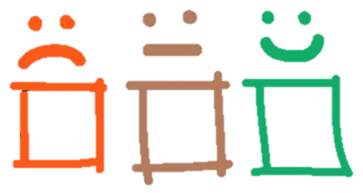 39.3%  21.4% 39.3%
A minority of patient stories did not receive a response within the 3 months+ timeframe since data extraction. However, it was unclear if staff were able to learn from those narratives despite not publically responding.
Generic responses (10.5%)
“I contacted healthy minds and then got a copy of my medical records and it clearly states somebody's name on my medical record that is her real name. X have told me they have tried to change it but their IT system won't let them. The CEO of both CCG groups know about this as well as the X but will not do anything about it. Very upset that the people that record on my medical record think this is ok in a modern NHS service.”
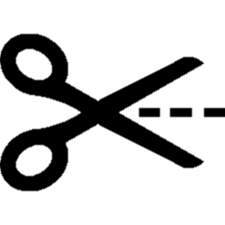 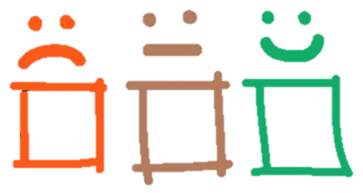 12%   12%   76%
Copied and pasted regardless of story content. Superficial thanks and ‘non-apologies’. Some organisations crafted two responses, one to be sent to all positive stories and one to be sent to all negative stories. Lacked any personalised element. Staff may be restricted in the response they can give due to Trust-wide policy.
“Thank you for your posting. We take all concerns raised seriously and respond to them through the appropriate forums.”
Appreciative response (58.6%)
“Marvellous. The staff were supportive, kind, caring, and communicative throughout. I can’t thank the department enough for the brilliant care that my daughter and I received.”
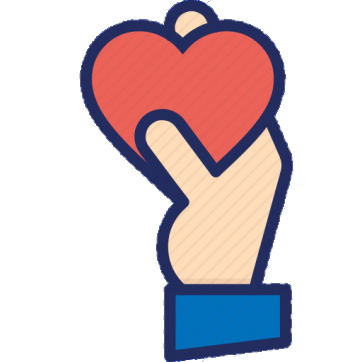 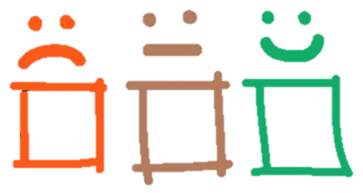 “Thank you very much for your kind comments expressing satisfaction around the care and treatment you and your daughter received in our Maternity services. We have passed on your kind comments to the Senior manager to share with the members of their team. We hope you are both doing well.”
5%  13.3%  81.7%
Most common response type largely prompted by positive stories. Includes a bespoke element e.g. personalised well-wishes, reiterations of specific aspects of the narrative or identification of relevant staff members who their story may be valuable to. Thanks and apologies for story content and boost to staff morale, but also regardless of content and for the time taken to articulate their healthcare experience.
Offline response (23.6%)
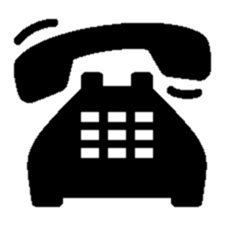 “4 hours with a 9 year old in severe pain. No information. No communication from staff. Dr spent quite a while sitting down. He was not polite to his staff who he wouldn't function without.”
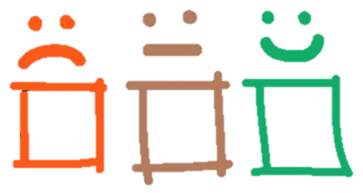 60.7%  24.1% 15.2%
“We are sorry to hear about your experience. Please contact our Patient Experience Team so that we can look in to this further for you. X@nhs.net or call XXX.”
Keen to move the discussion offline e.g. contact PALS, patient experience teams or complaints or follow up via personal email address or telephone number. Practical reasons from staff such as making patient experience work more manageable.
(Dudhwala, 2018; Marsh et al, In Press; Sheard et al, 2018; Robert, 2018).
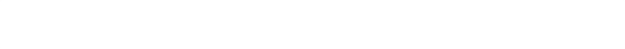 Transparent, conversational response (6.5%)
“While I recognise the amazing work of staff in the neonatal, it's disappointing when you arrive for a cuddle with your baby and find they smell like one of the nurses very overpowering perfume! Surely they should not be allowed to wear to such heavy perfumes round these little babies?.”“Dear X, thank you so much for taking the time to bring this to my attention. Sensory stimulation including smell are so important for our vulnerable babies and perfume is not an appropriate stimulant. I will discuss this with the clinical team and can reassure you that practice has changed from today - clinical staff will no longer wear any perfume to work. Without feedback, nothing would progress or change within my service. Feedback is so vital, thank you for advocating as a parent for your baby.”
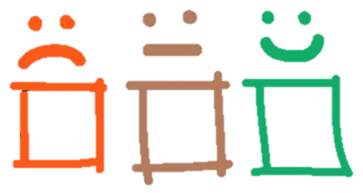 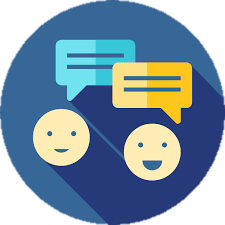 64.5%  19.4% 16.1%
Transparent, conversational response (6.5%)
Least common response type yet most desired by patients. Staff outwardly engaged with patients and embraced the open and transparent nature of online communication. Responses appeared compassionate, recognised the value of patient feedback and delineated a clear plan around how the feedback would have an impact on how care would be delivered subsequently including barriers and facilitators to implementing change. Mainly prompted by negative stories - is negative feedback more likely to drive change?
(Baines et al, 2018)
THANK YOU FOR LISTENING
Lauren Ramsey           L.ramsey@leeds.ac.uk          @Laurenpramsey
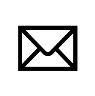 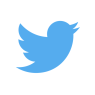 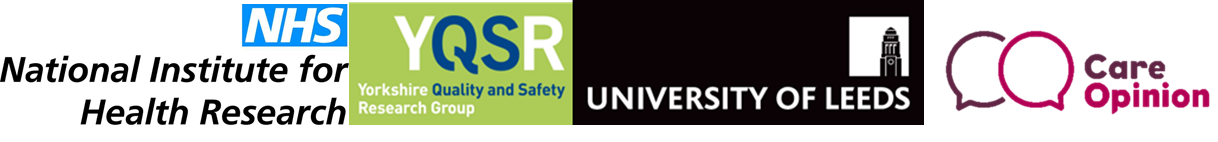